Figure 1. The convergence between top-down and bottom-up nanotechnologies.
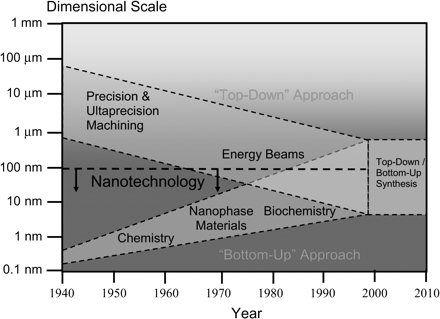 Occup Med (Lond), Volume 56, Issue 5, August 2006, Pages 295–299, https://doi.org/10.1093/occmed/kql050
The content of this slide may be subject to copyright: please see the slide notes for details.
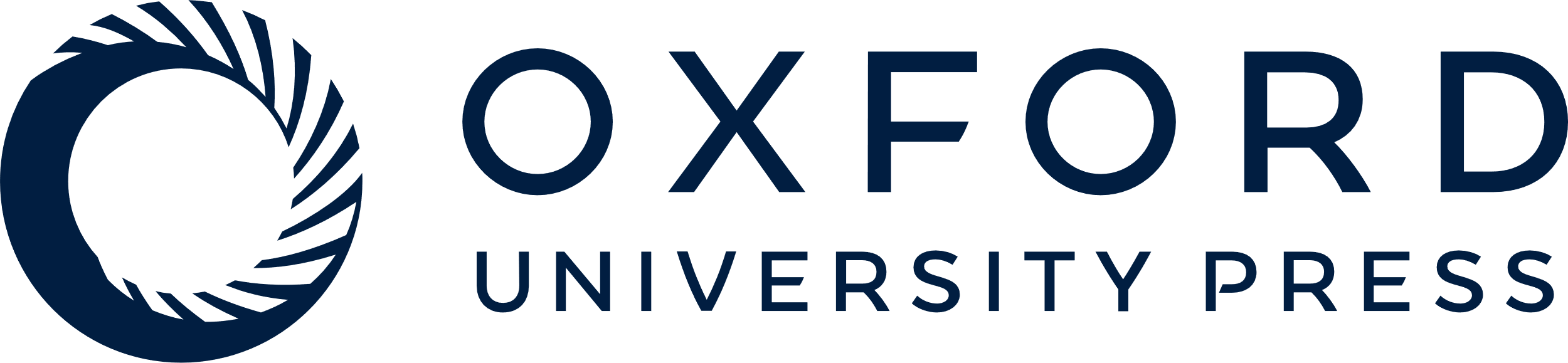 [Speaker Notes: Figure 1. The convergence between top-down and bottom-up nanotechnologies.


Unless provided in the caption above, the following copyright applies to the content of this slide: © The Author 2006. Published by Oxford University Press on behalf of the Society of Occupational Medicine. All rights reserved. For Permissions, please email: journals.permissions@oxfordjournals.org]